Lesson 35
Future Transportation
WWW.PPT818.COM
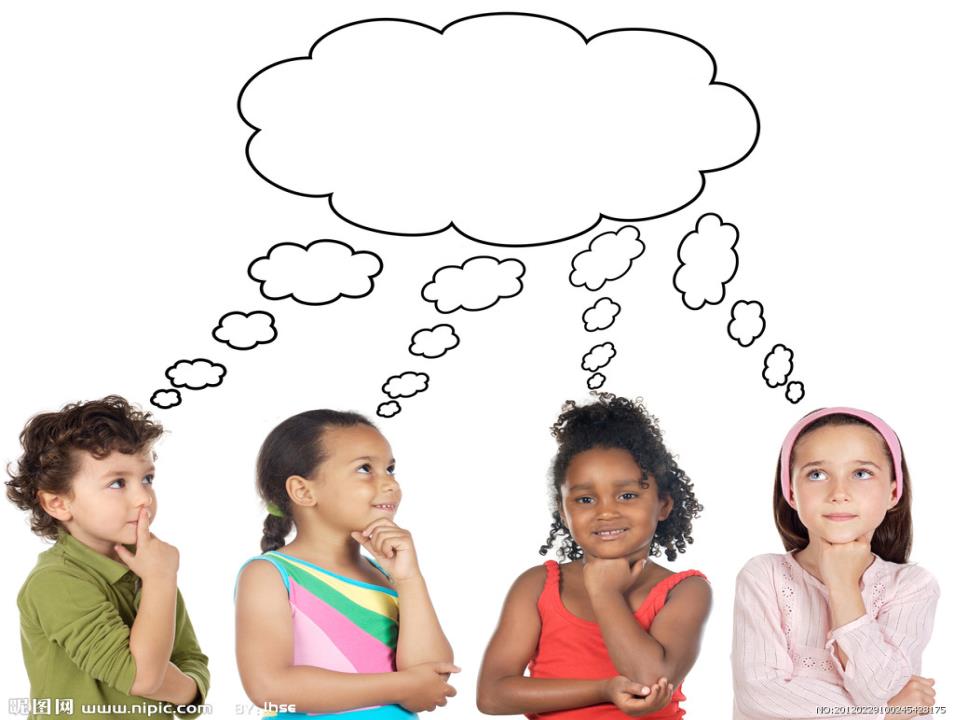 THINK ABOUT IT
Have you ever used a skateboard?
 What type of transportation do you think is 
  amazing?
Hello everyone! My name is Sam.
      What type of transportation would I like to see 
in the future? I would like to see hoverboards. A 
hoverboard would be like a skateboard, but it 
wouldn’t have any wheels. It would go really fast, 
and the ride would be very smooth. How would a 
hoverboard float? I have no idea. But it would be 
great! I hope someone will invent one in the future.
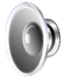 Maybe someone will invent a transporter, too. 
A transporter would send you from one place to 
another very, very quickly. Today, it takes eleven 
hours to fly from Canada to China. But with a 
transporter, it would take just a few seconds. A 
transporter would allow you to travel at the speed 
of light.
I like to watch TV shows about space and 
spaceships. The shows are about the future, not 
about today! In these shows, people use new forms 
of transportation all the time.
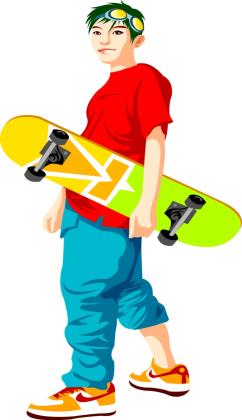 Read the lesson and write true (T) or false (F).
A hoverboard would be like a skateboard with 
    wheels.                                                             （    ）
2. A hoverboard would float in the air.            （    ）
3. Riding the train from Canada to China takes 
    eleven hours.                                                   （    ）
4. TV shows about space and spaceships are about 
    the future.                                                       （    ）
F
T
F
T
It would go really fast, and the ride would be  
very smooth.
它跑得快且平稳。
1.
在这里作名
词，表示“骑
马旅行或坐车
旅行”
形容词 平稳
的，无颠簸的，
无摇晃的
He went for a ride in his car. 
他坐汽车转了一圈。
a smooth ride in a good car
坐着性能好的汽车平稳的行驶。
a smooth landing in a plane 
乘飞机平稳地着陆
2.
名词形式：inventor   发明家
invent 动词 
发明
名词形式：invention  发明
Who invented the stream engine?
谁发明了蒸汽机？
Alexander Bell was a great inventor, and he invented 
many things. Of all the inventions, the telephone is the 
most famous one.
亚历山大·贝尔是一个伟大的发明家，他发明了很多东
西。 其中，电话是他所有发明中最有名的一个。
3. But with a transporter, it would take just a  
    few seconds.
    但有了这种交通工具，将只用几秒钟。
此句中表示“假想，猜测，推断”
I know you wouldn’t get lost.
我知道你不会迷路的。
允许
allow  动词
4.
常用结构：allow doing sth. 允许做某事
                    allow sb. to do sth.
                    允许某人做某事
We don’t allow smoking here. 
在这里不允许抽烟。
My mother doesn’t allow me to go out alone in 
the evening. 妈妈不允许我晚上单独出门。
at the speed of light 以光的（传播）速度。
5. all the time.
总是，一直
Follow that man and keep him in sight all the time.
跟着那个人，要一直盯着他。
I’ve kept on thinking about that all the time.
我一直想着那件事。
I have a dog and a cat, but they fight all the time.
我养了一只猫和一只狗，但它们总是打架。
常见的关于time的词组还有：
at that time（在那时）  at the same time （同时）
at times （时常）           in time （及时）
on time （准时）            in no time （立刻）……
Match the words with the correct descriptions.
It would send you from one place to 
another very quickly.
wheel
space
It is how fast or slow something moves.
It has no air to breathe.
transporter
It is the part of a car that allows it to 
move smoothly.
speed
Complete the dialogue with the correct forms of 
the words in the box.
smooth         form          float         send
Paul: Hi Jack! My Canadian pen pal, Frank, 
          wrote me an e-mail about a new __________
          of transportation.
Jack: Oh, really! What’s it like?
Paul: It’s a bit like a ship.
form
float
Jack: Can it___________on the sea?
Paul: Of course. It gets energy from water. It
           ____________people to different places 
          very fast. 
Jack: Sounds cool! Does it move___________?
Paul: I have no idea. I’ll ask Frank more about it.
sends
smoothly
Work in groups. Talk about some inventions you 
know. Then fill in the table.